Witnesses to War
Ruth Kluger: Still Alive Lecture Two

Kluger’s appeal to common experience: watching a Disney Film in Hitler’s
Vienna

Snow White  1937

Nuremberg Laws  1935 in Germany
Went into effect in Austria after the Anschluss

Wikipedia English Translation: http://en.wikipedia.org/wiki/Nuremberg_Laws


Further, more detailed prohibitions for Jews included special shopping hours,
restrictions on public transportation, not allowed in public swimming pools…
The Bayerischer Platz Memorial in Berlin (Renate Stih, Frieder Schnock)
thematizes these restrictions.

http://fcit.usf.edu/holocaust/photos/laws1/laws1.htm 


Restrictions included movie theaters  (remember Snow White)
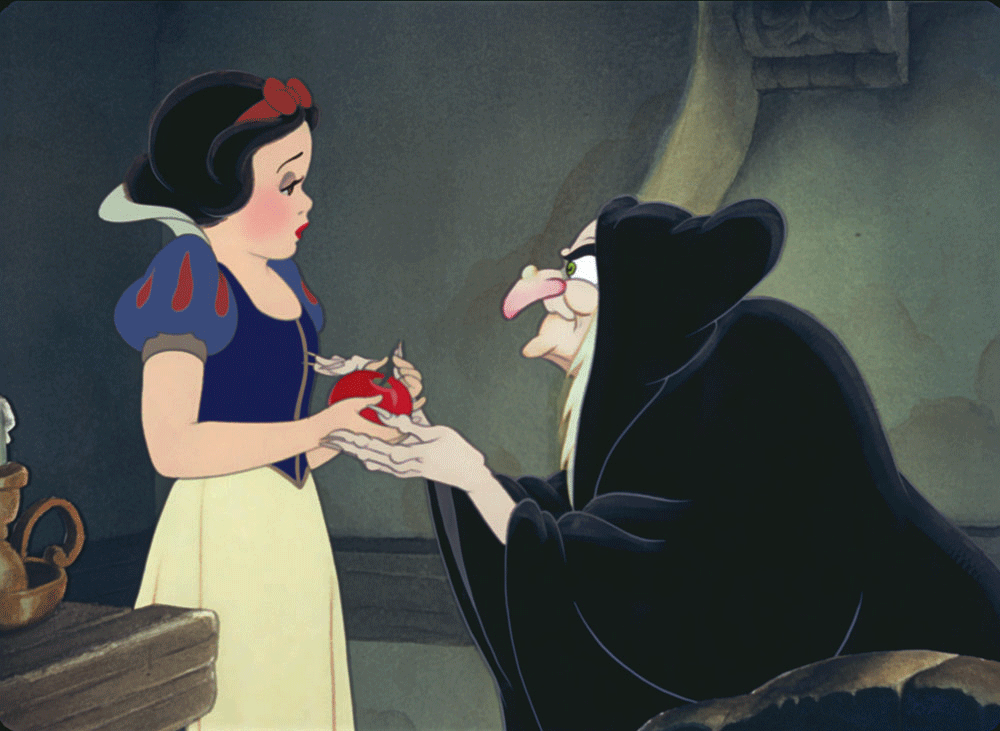 Reach of Nazi Propaganda

Jud Süss  Directed by Veit Harlan 1940   Commissioned by Josef Goebbels
Starring Ferdinand Marian  

Scene 3



Cues that we get as viewers.

How do you view this?  Possibly you see Stuttgart’s lifting the ban on Jews 
as a positive development


 How did its intended audience view it?   Differently

Nazi Ideology provides different cues—as does the poster
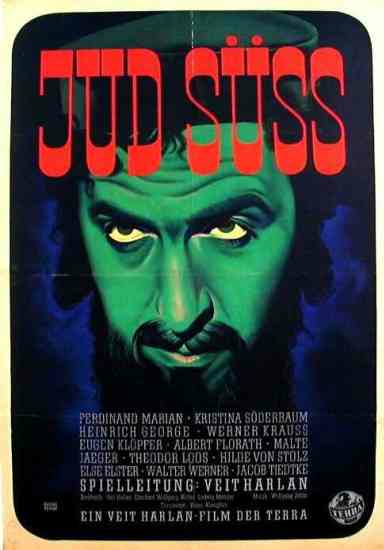 http://en.auschwitz.org/m/

Website of the camp memorial
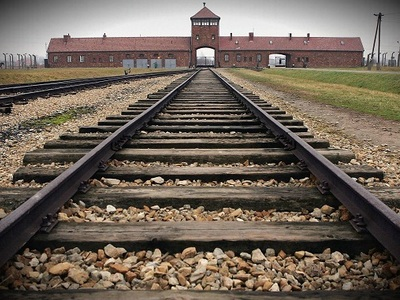 Gate of Auschwitz
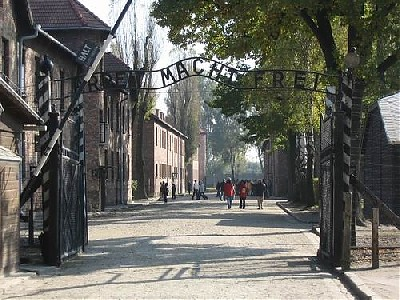 Italian Soccer Players entering the camp museum site:
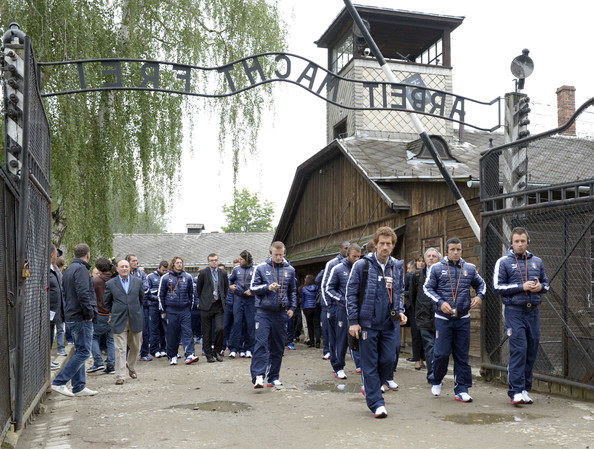 For sentimentality involves turning away from an ostensible object and towards 
the subjective observer, that is, towards oneself. It means looking into a mirror 
instead of reality (66).


Berlin’s Memorial to the Murdered Jews of Europe  2005   Peter Eisenman
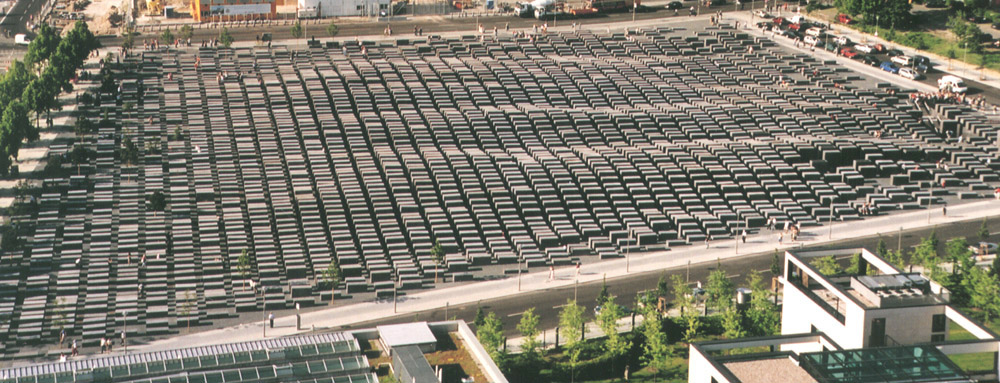 The Berlin Memorial to the Murdered Jews of Europe  2005   Peter Eisenman
View from the ground
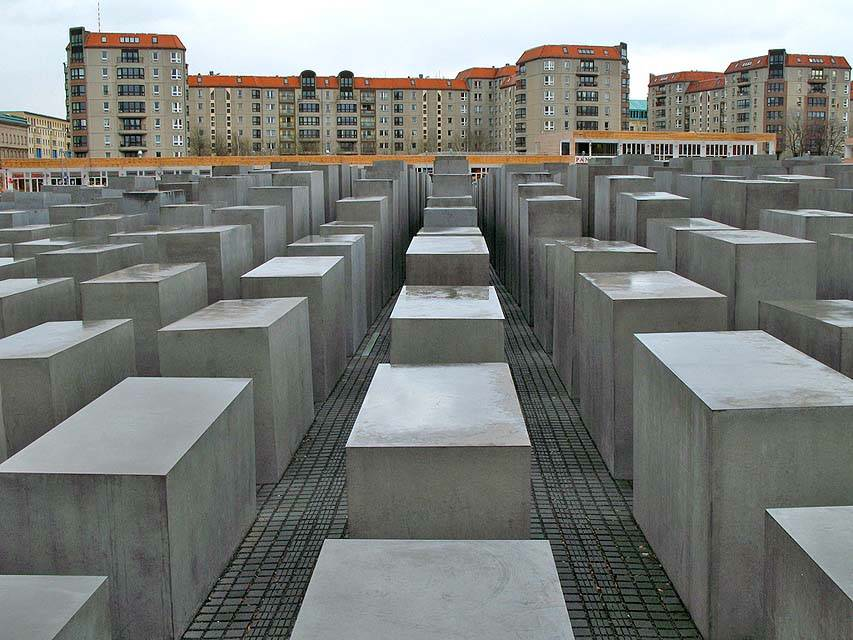 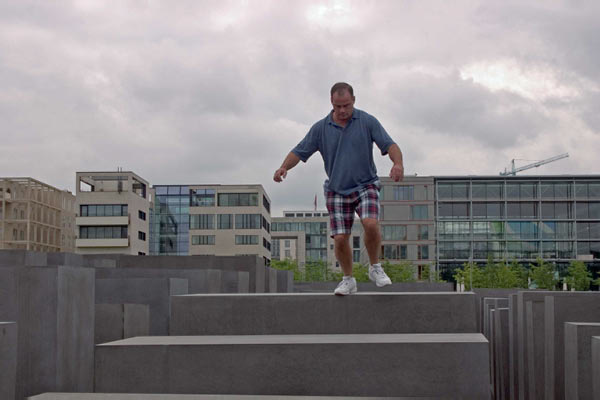 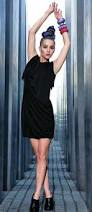 The Good Deed


And so one might argue that in the perverse environment of Ausschwitz

absolute goodness was a possibility, like a leap of faith, beyond the humdrum chair

of cause and effect. I don’t know how often it was consummated. Surely not

often. Surely not only in my case. But it existed. I am a witness.